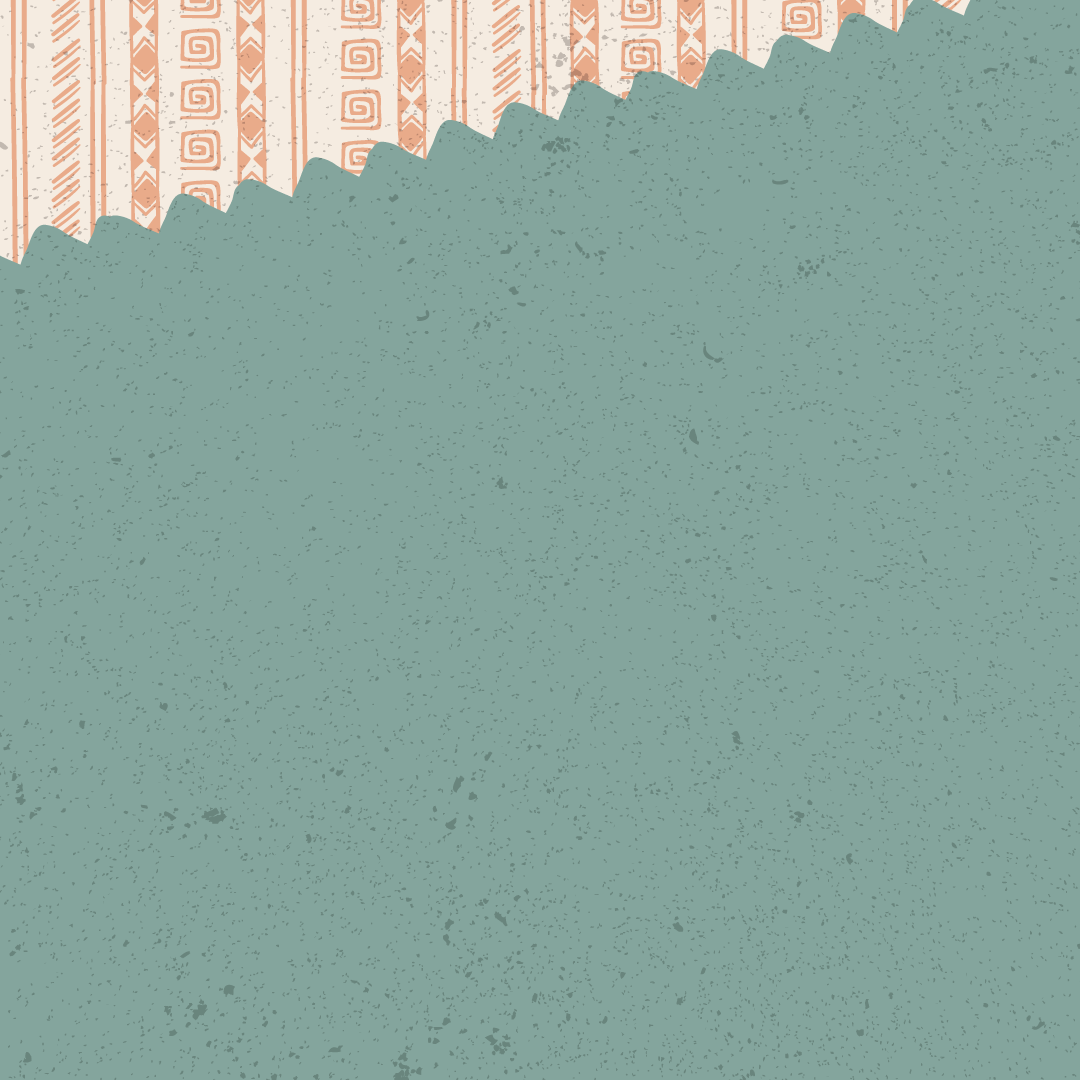 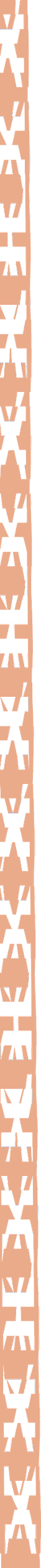 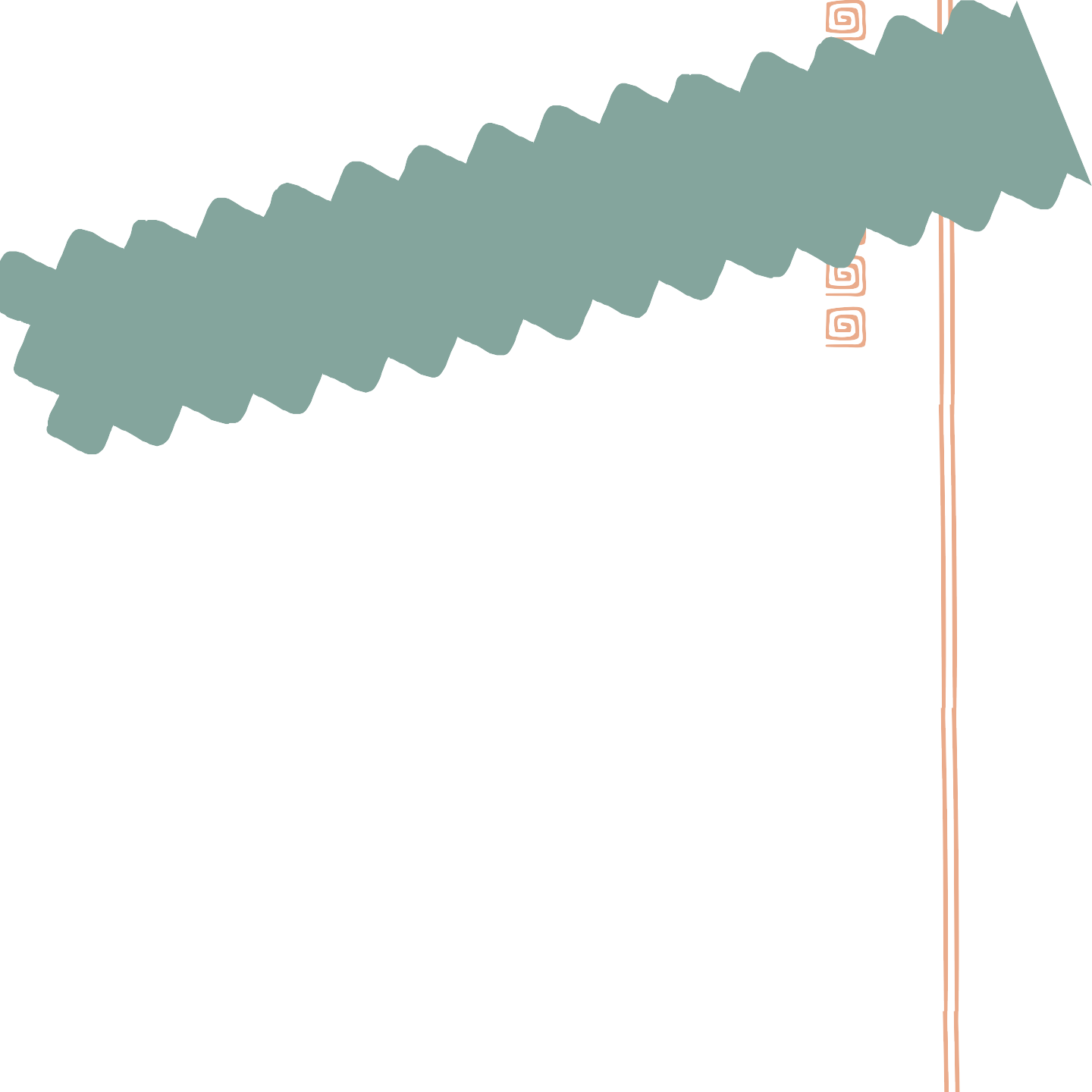 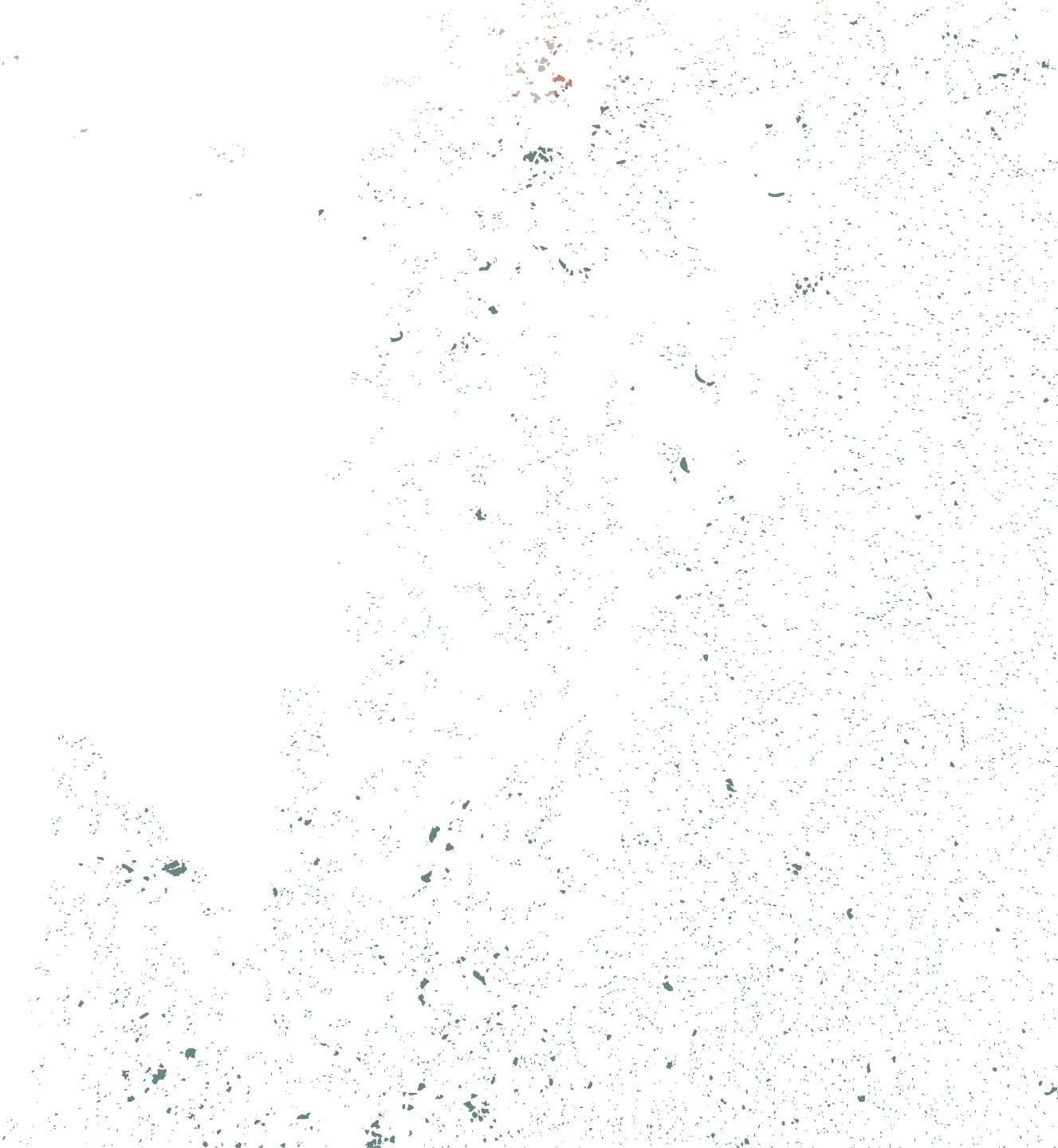 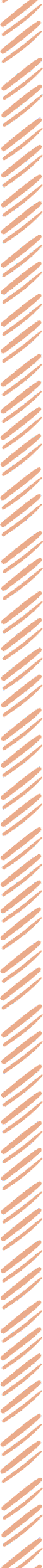 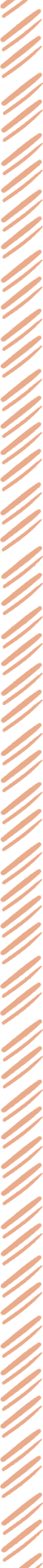 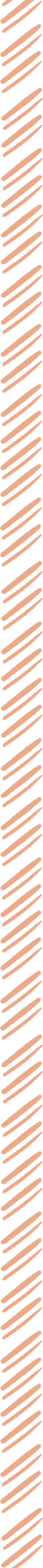 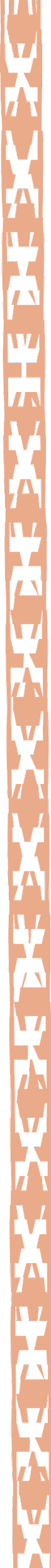 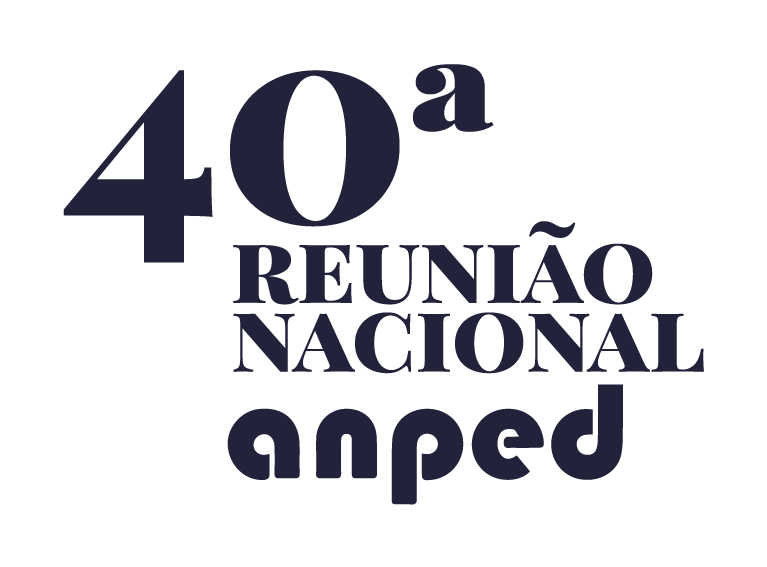 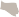 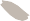 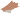 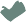 Passo-a-passo pra você fazer a arte de seu Painel Temático:

Escolha o slide que traz o número de convidados de seu painel
Substitua as informações básicas: número do painel, título, subtítulo, data e horário
No menu “inserir”, escolha “imagem” e busque uma a uma as fotos dos participantes, posicionamento sobre o círculo
Depois de conferir tudo, vá em Arquivo > Exportar > Alterar tipo do arquivo > JPEG >  na janela “Quais slides você quer exportar”, selecione “apenas este” 
Pronto! A imagem ficará salva no seu computador na pasta indicada por você.
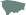 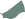 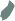 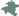 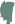 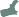 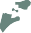 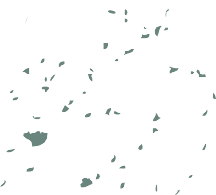 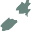 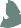 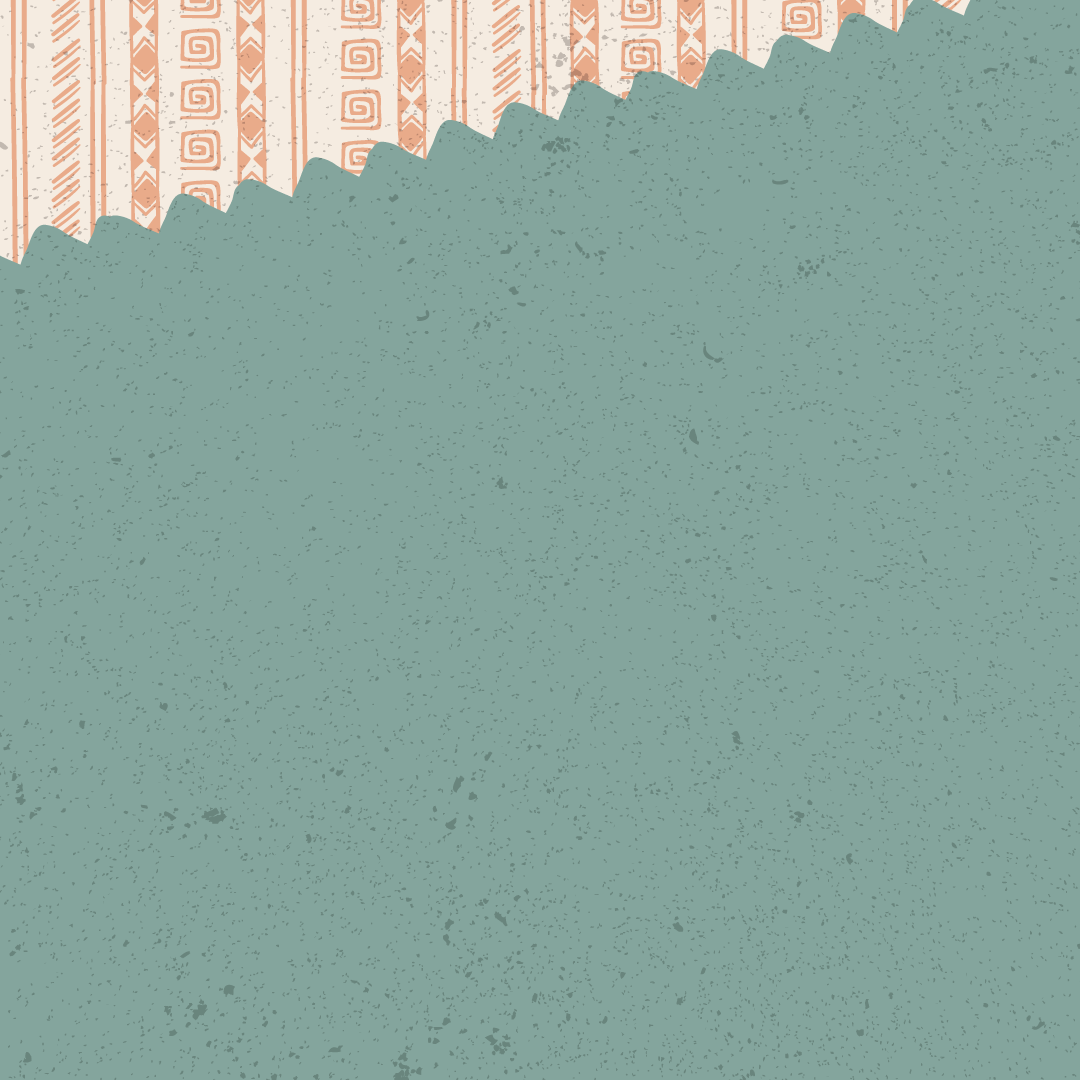 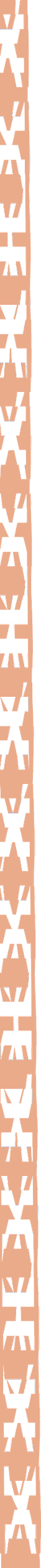 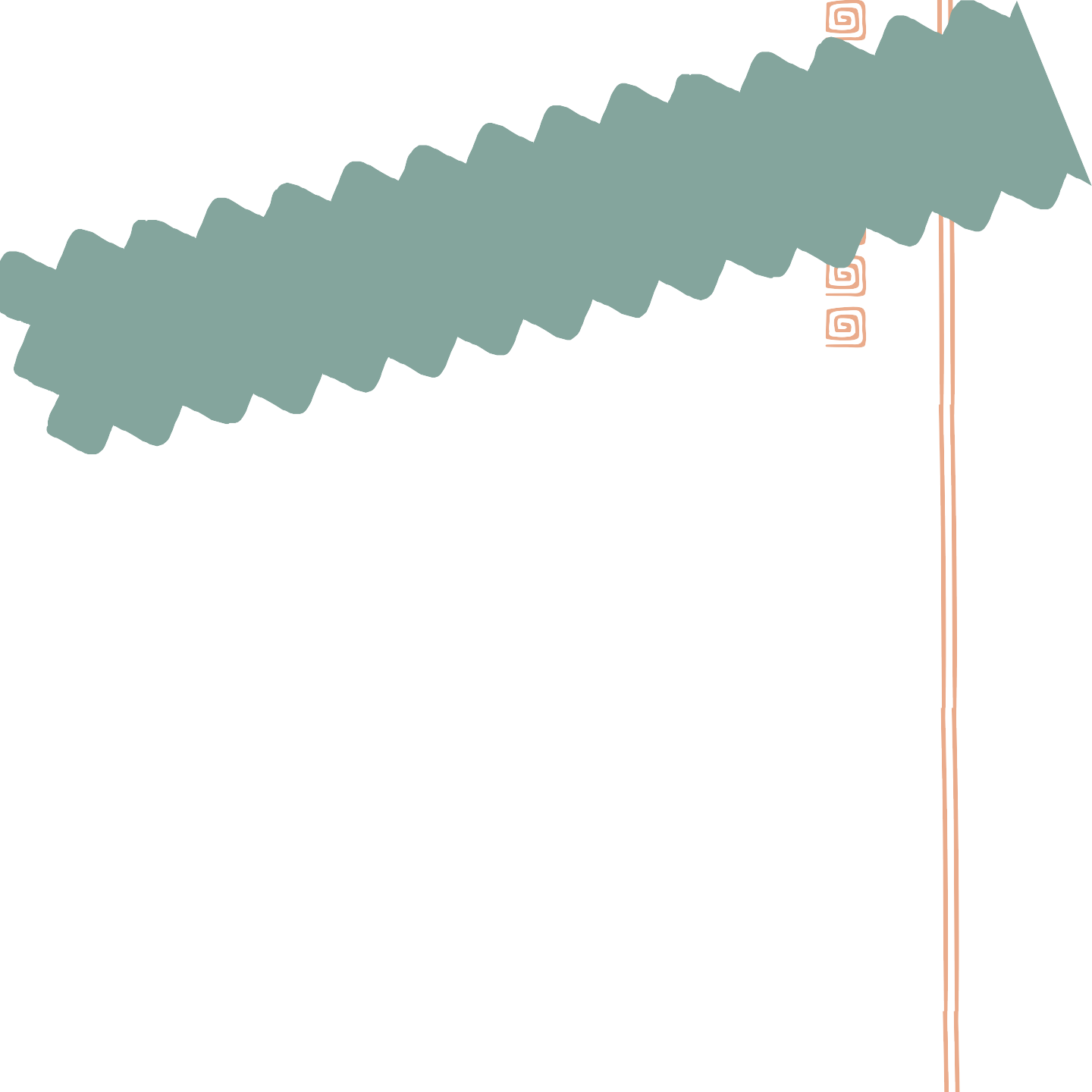 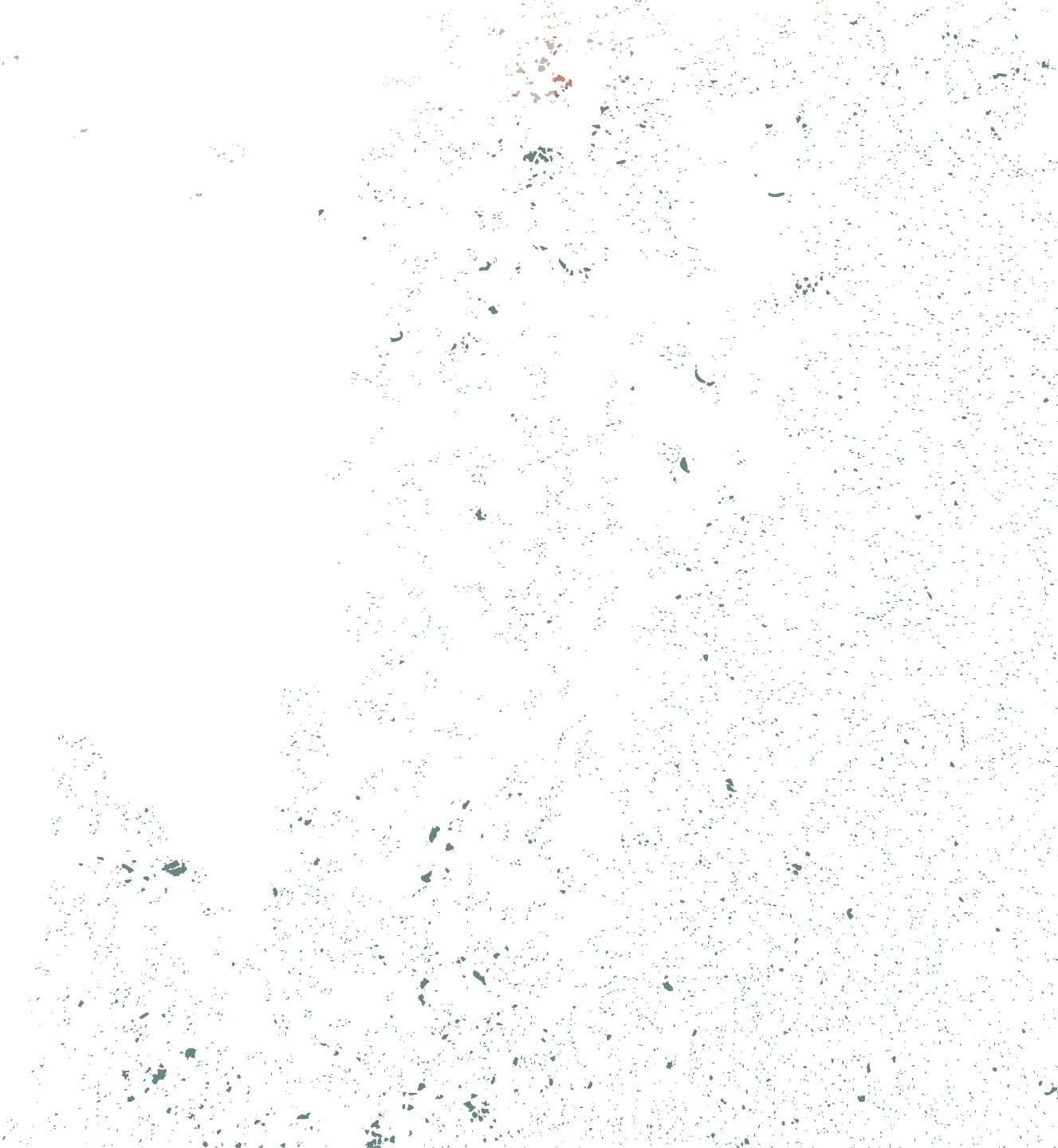 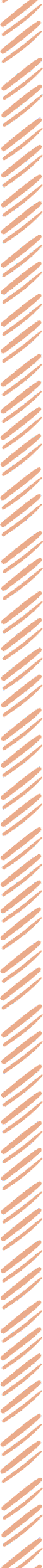 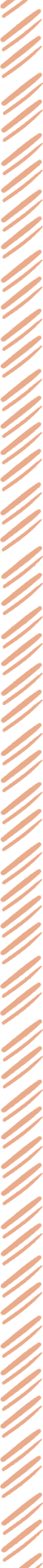 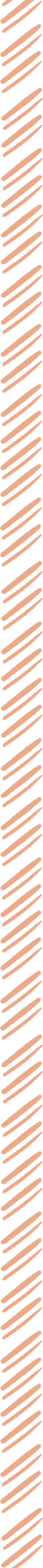 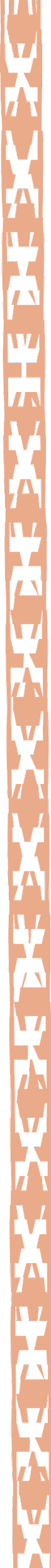 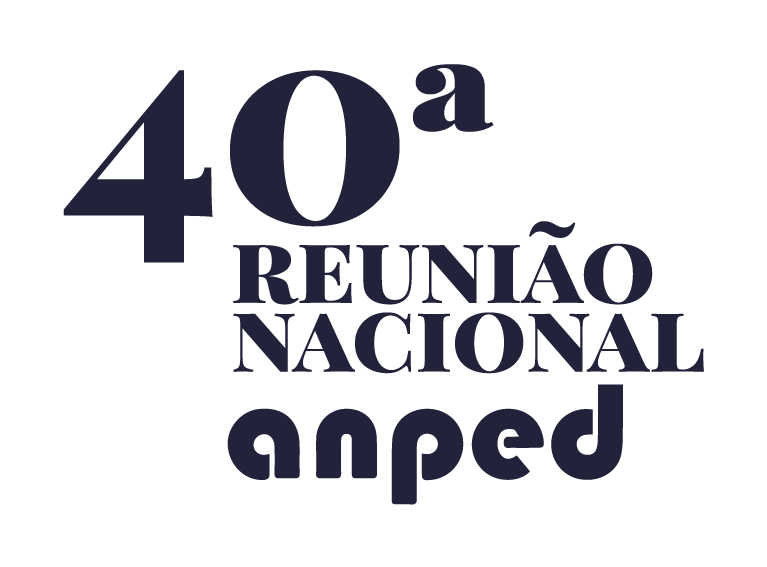 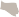 PAINEL TEMÁTICO XX
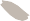 Título do Painel Temático:
subtítulo do painel temático
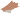 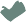 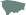 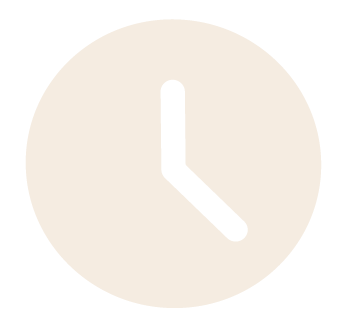 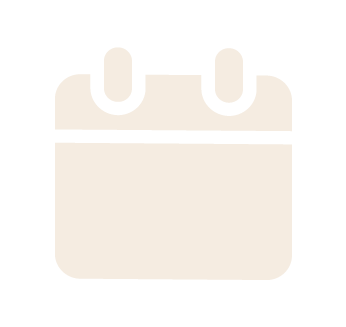 XX/XX
XXhXX
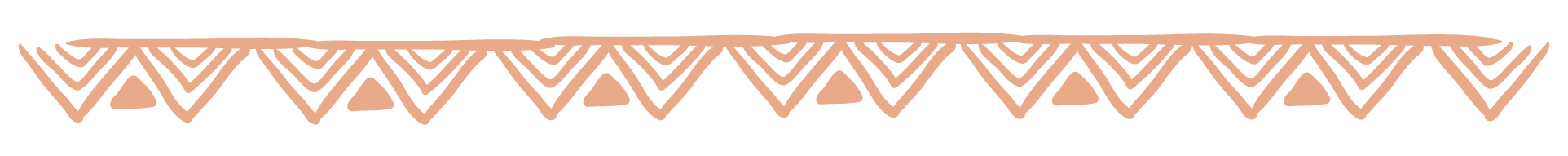 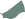 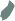 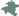 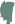 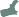 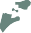 Nome do participante
(Instituição)
Nome do participante
(Instituição)
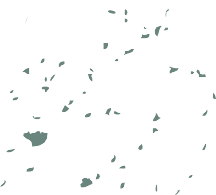 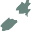 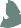 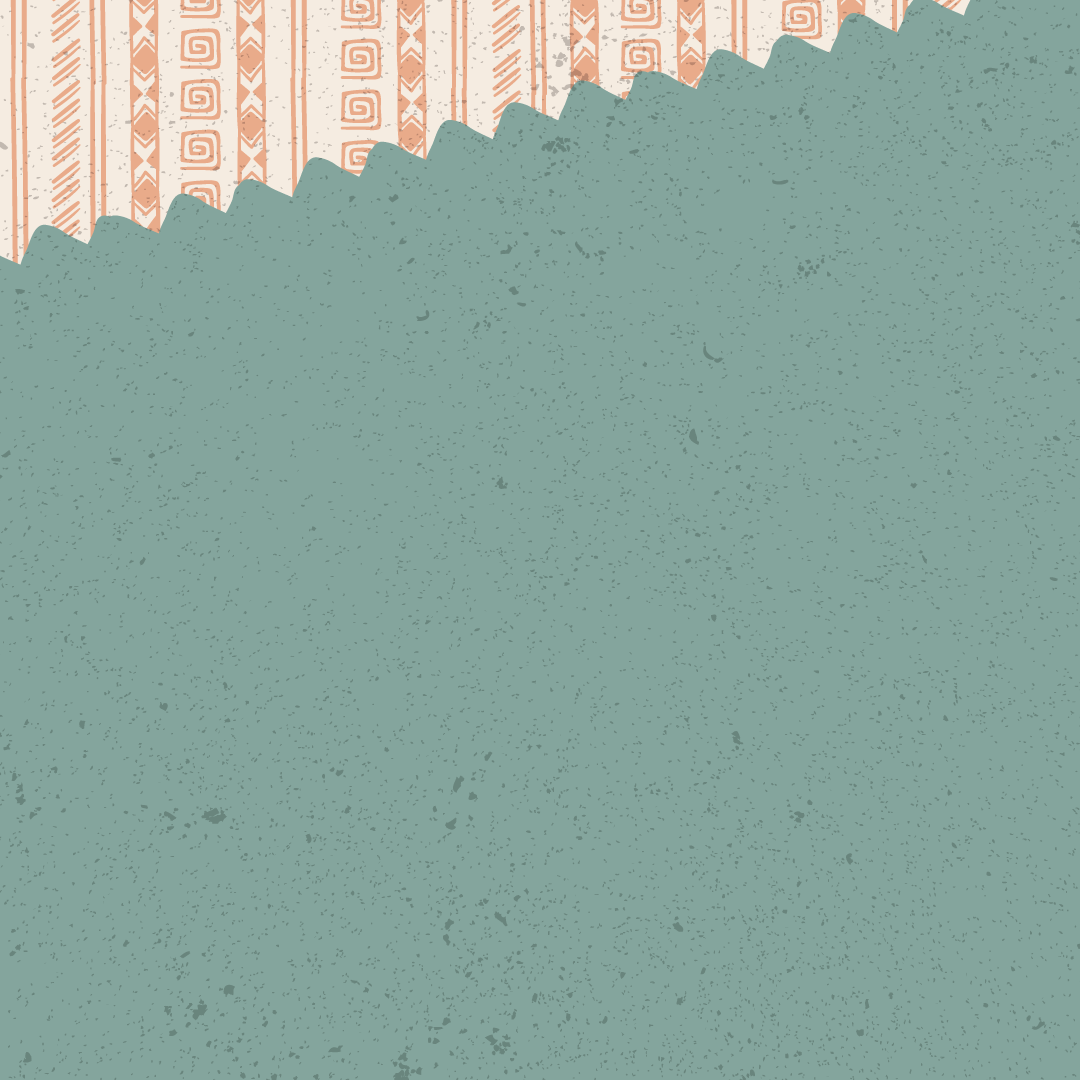 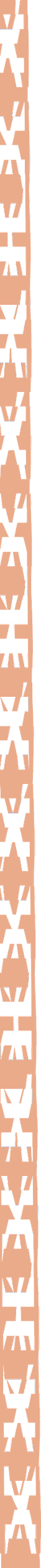 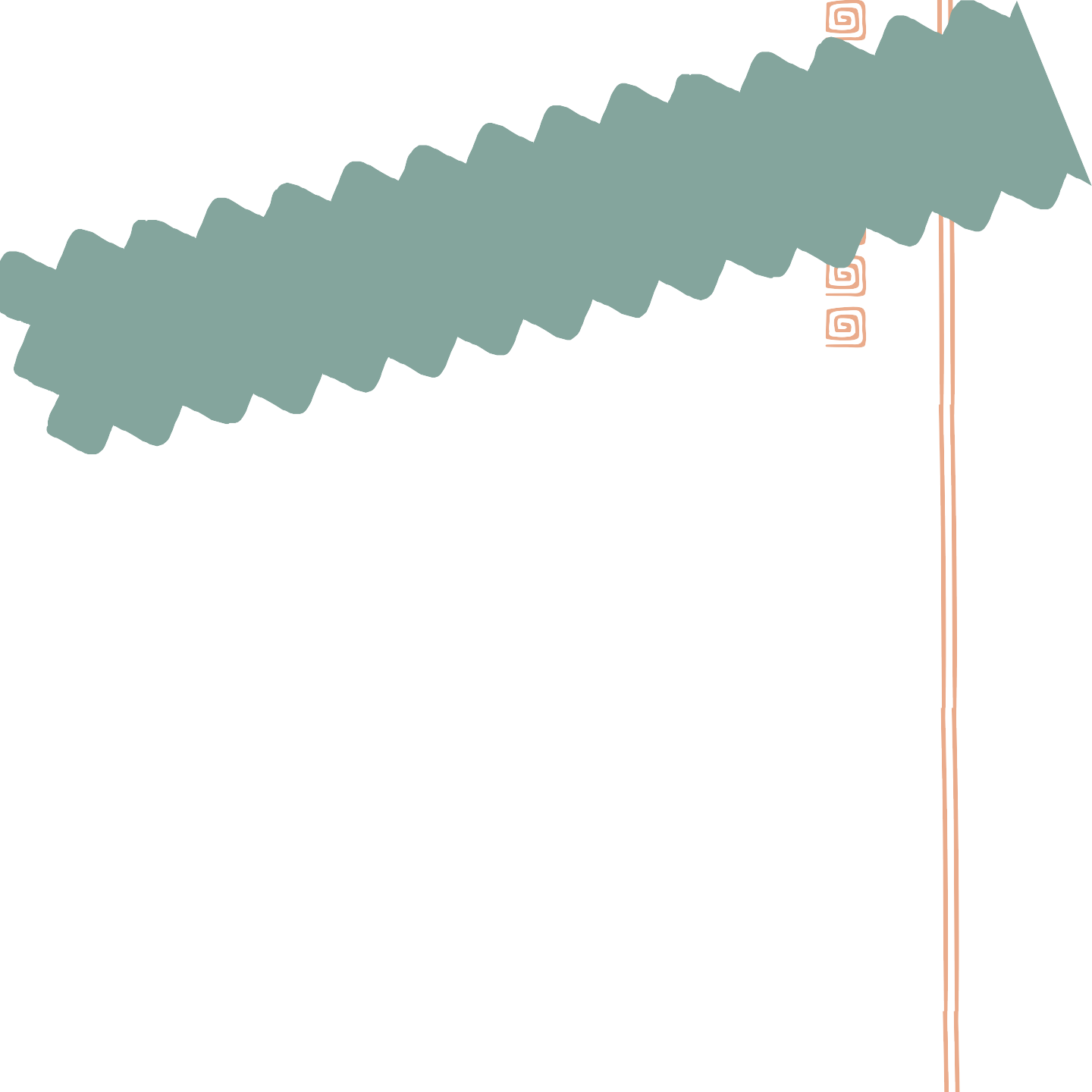 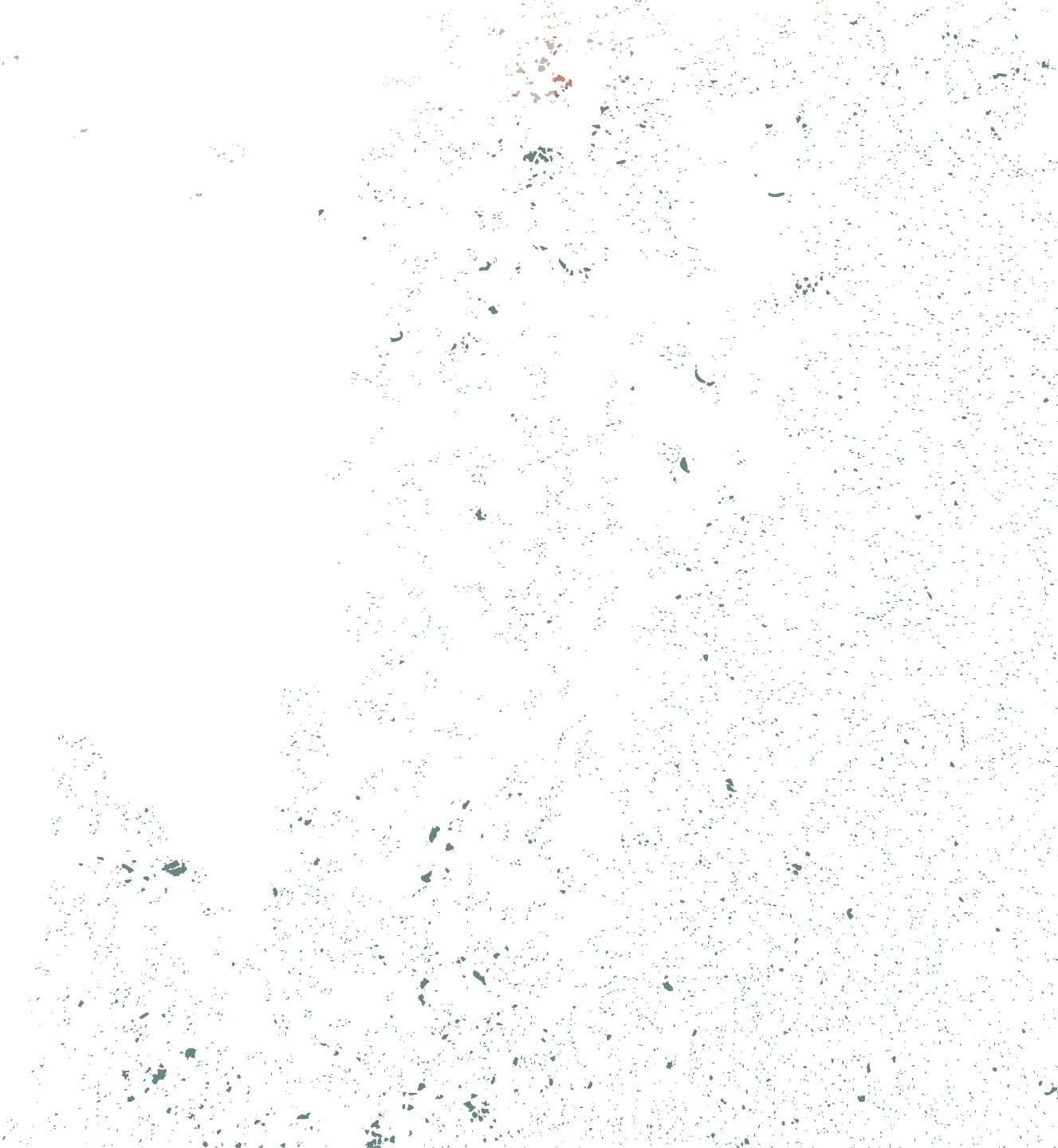 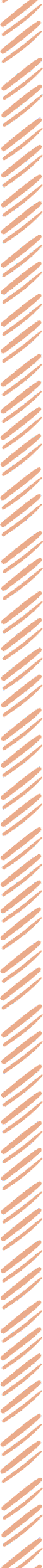 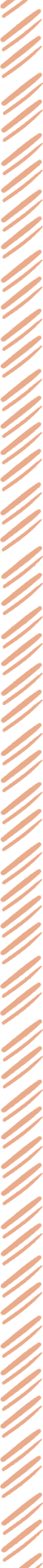 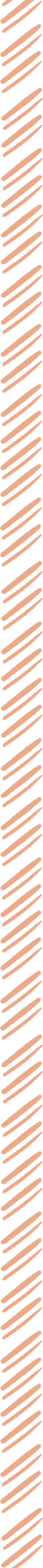 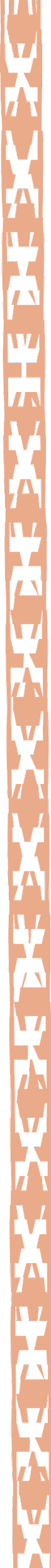 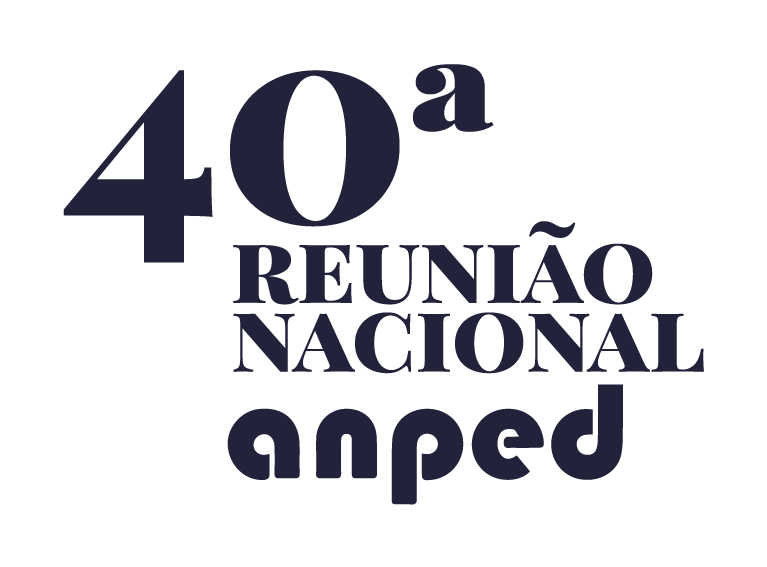 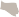 PAINEL TEMÁTICO XX
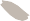 Título do Painel Temático:
subtítulo do painel temático
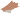 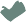 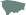 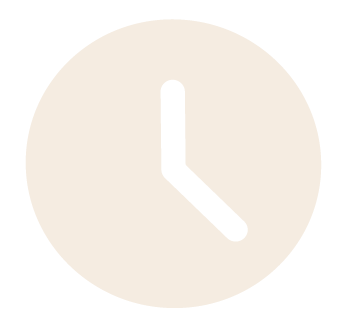 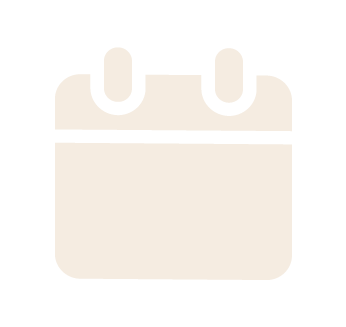 XX/XX
XXhXX
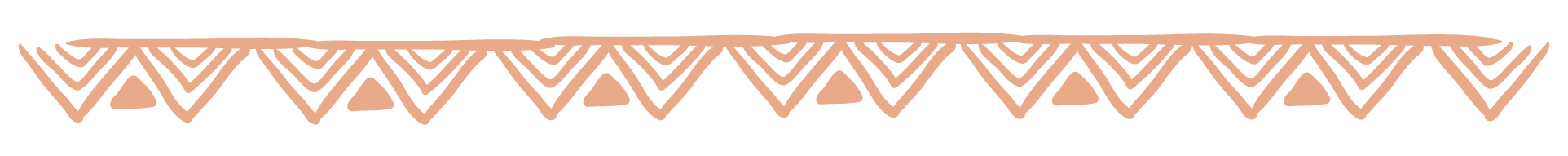 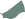 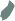 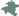 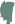 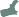 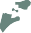 Nome do participante
(Instituição)
Nome do participante
(Instituição)
Nome do participante
(Instituição)
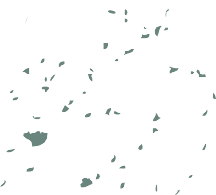 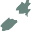 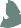 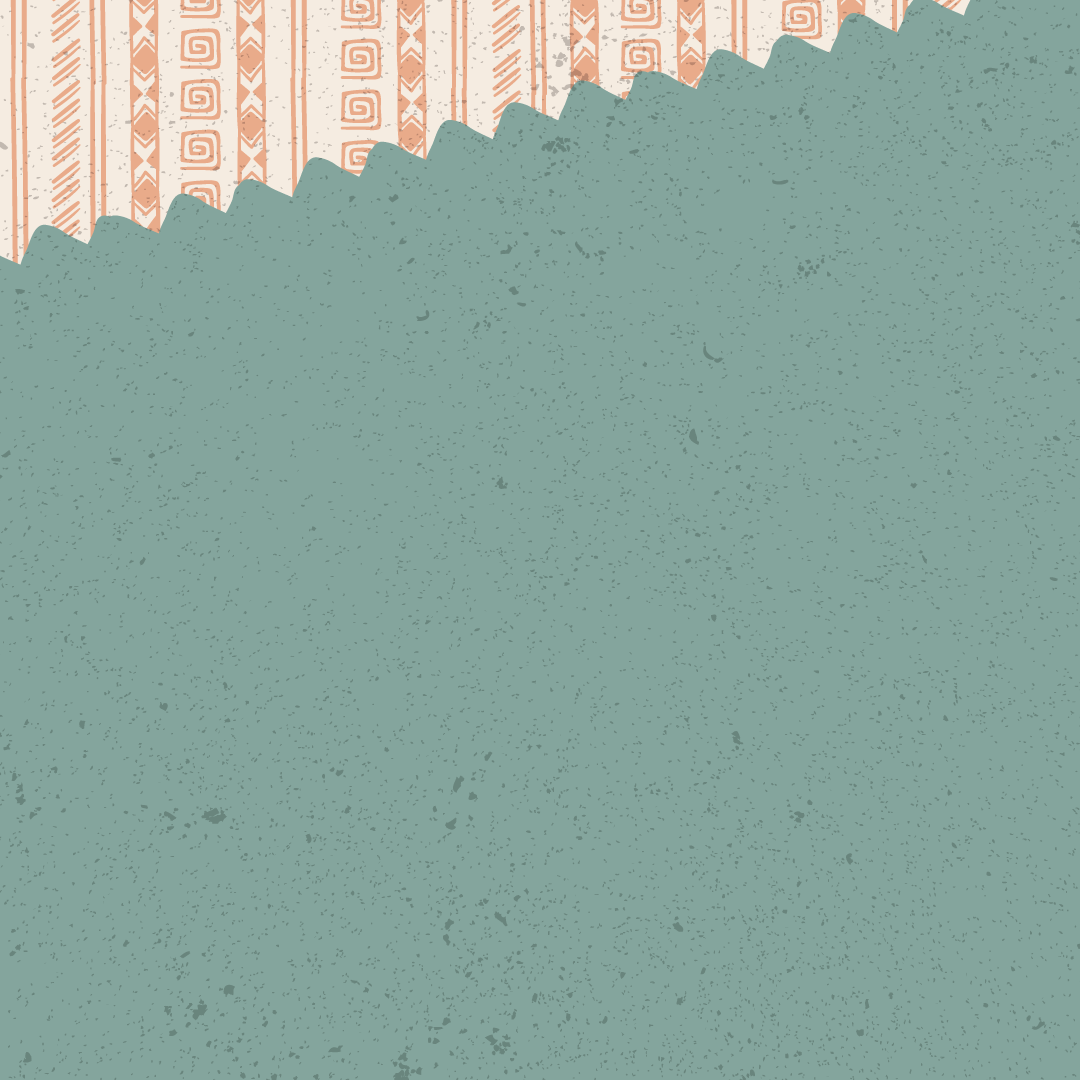 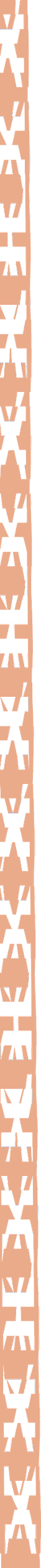 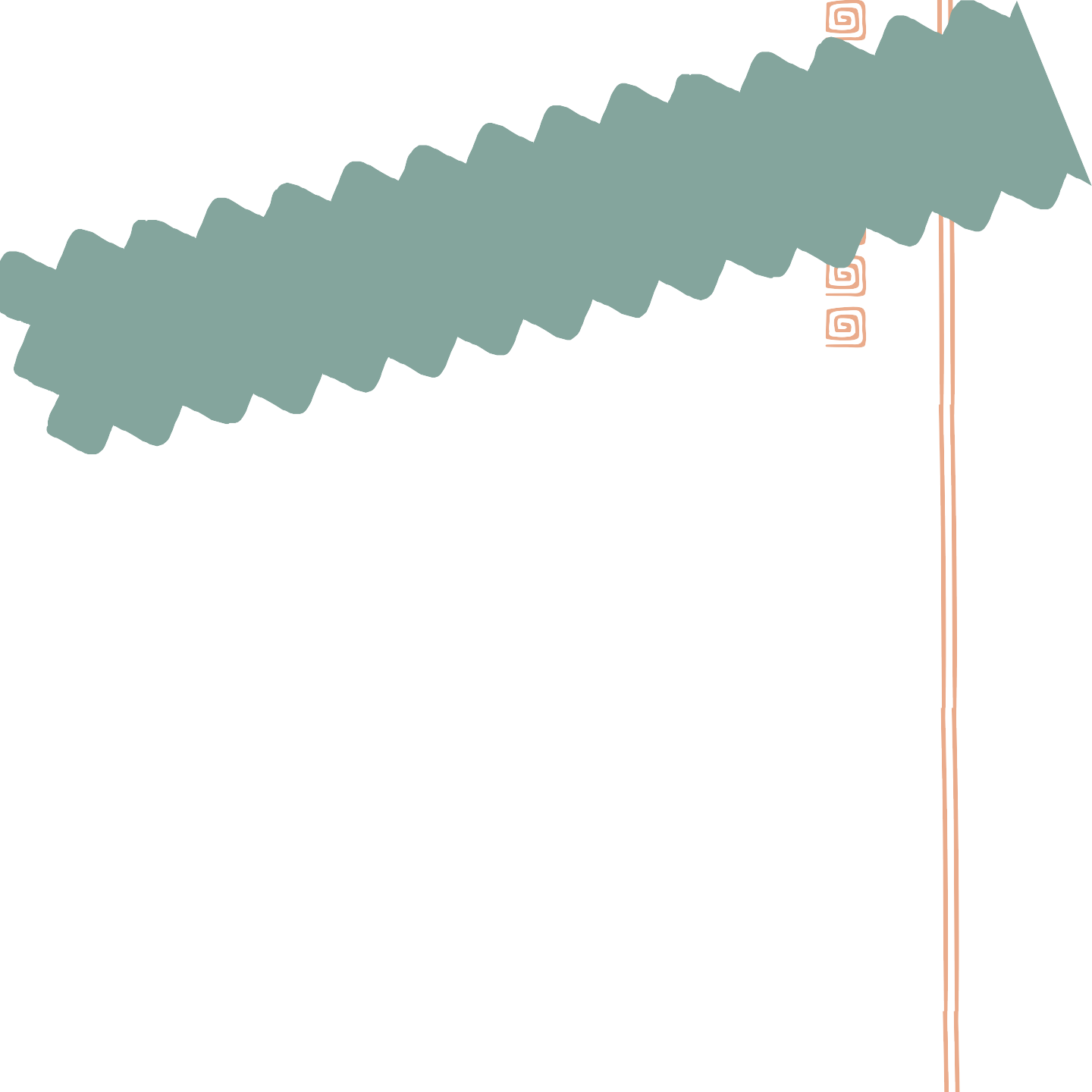 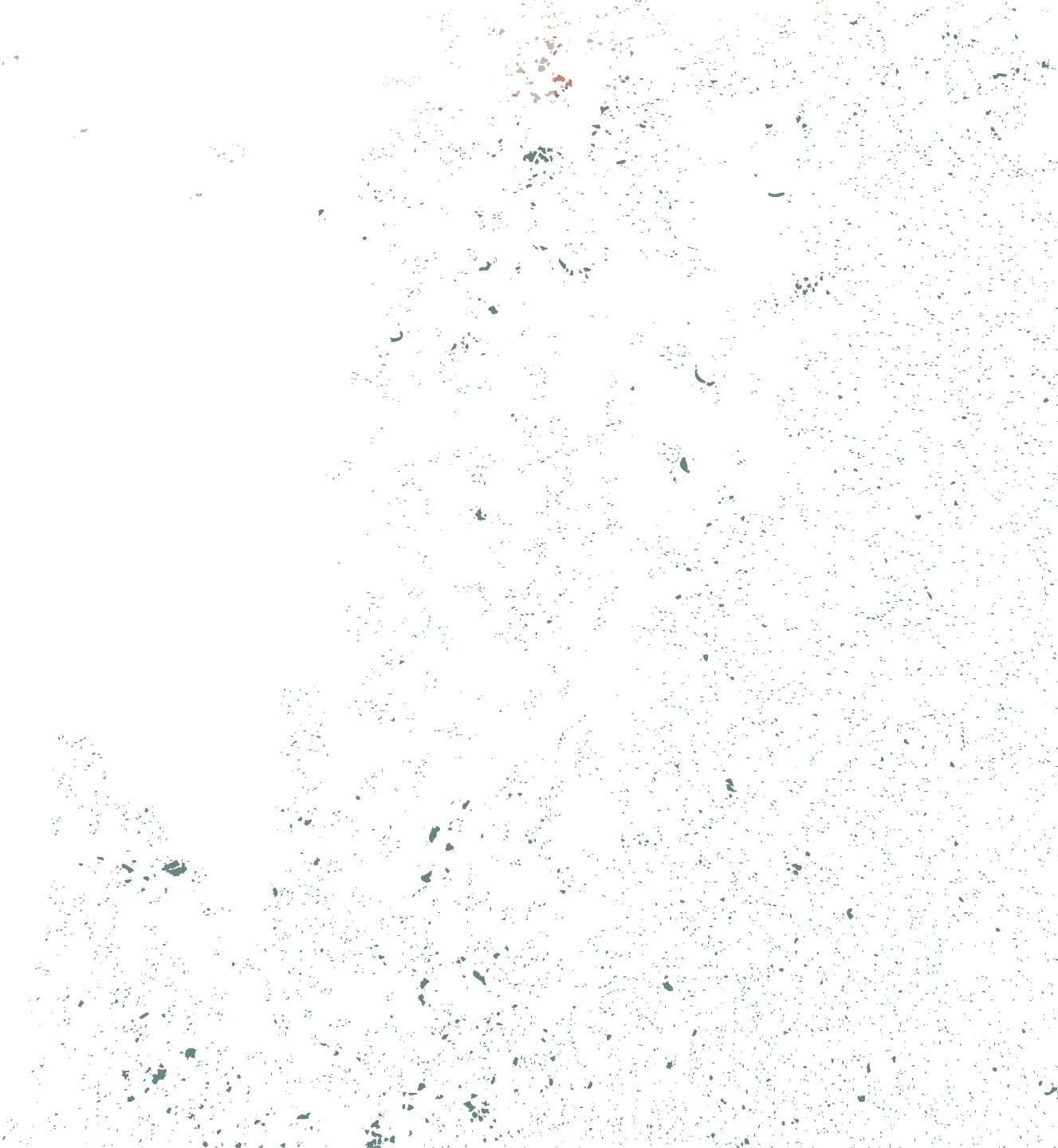 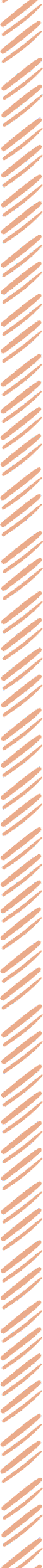 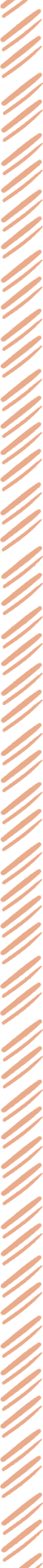 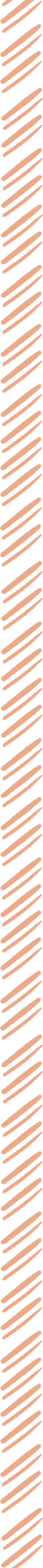 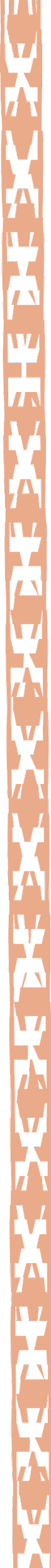 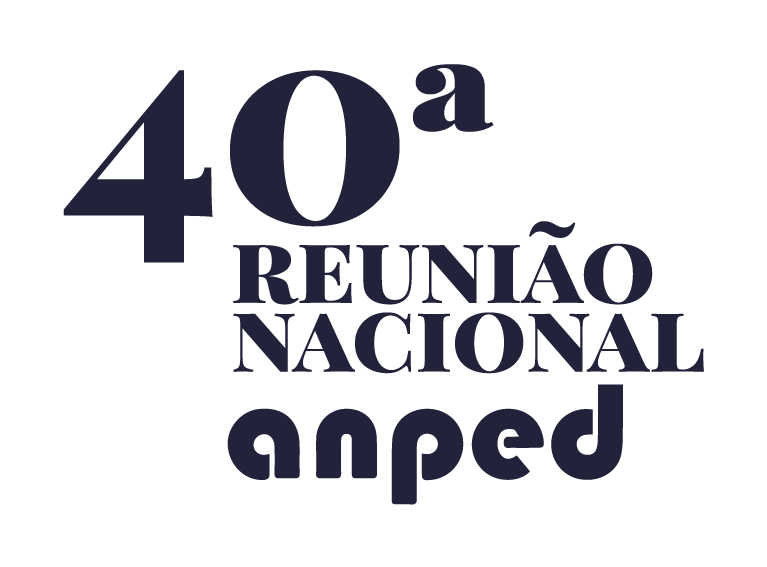 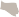 PAINEL TEMÁTICO XX
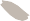 Título do Painel Temático:
subtítulo do painel temático
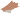 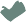 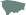 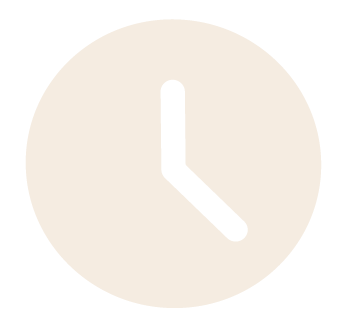 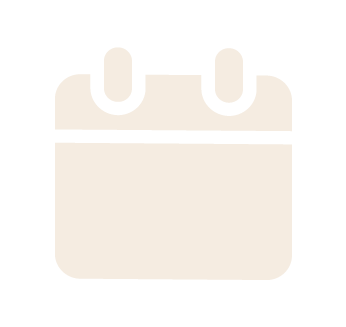 XX/XX
XXhXX
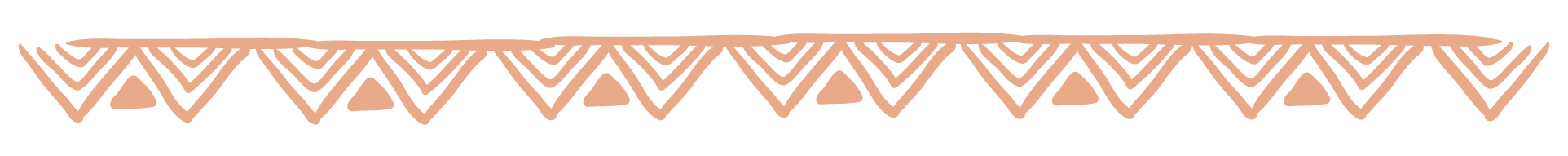 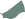 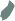 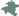 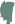 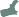 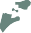 Nome do participante
(Instituição)
Nome do participante
(Instituição)
Nome do participante
(Instituição)
Nome do participante
(Instituição)
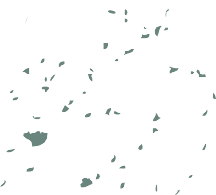 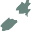 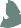 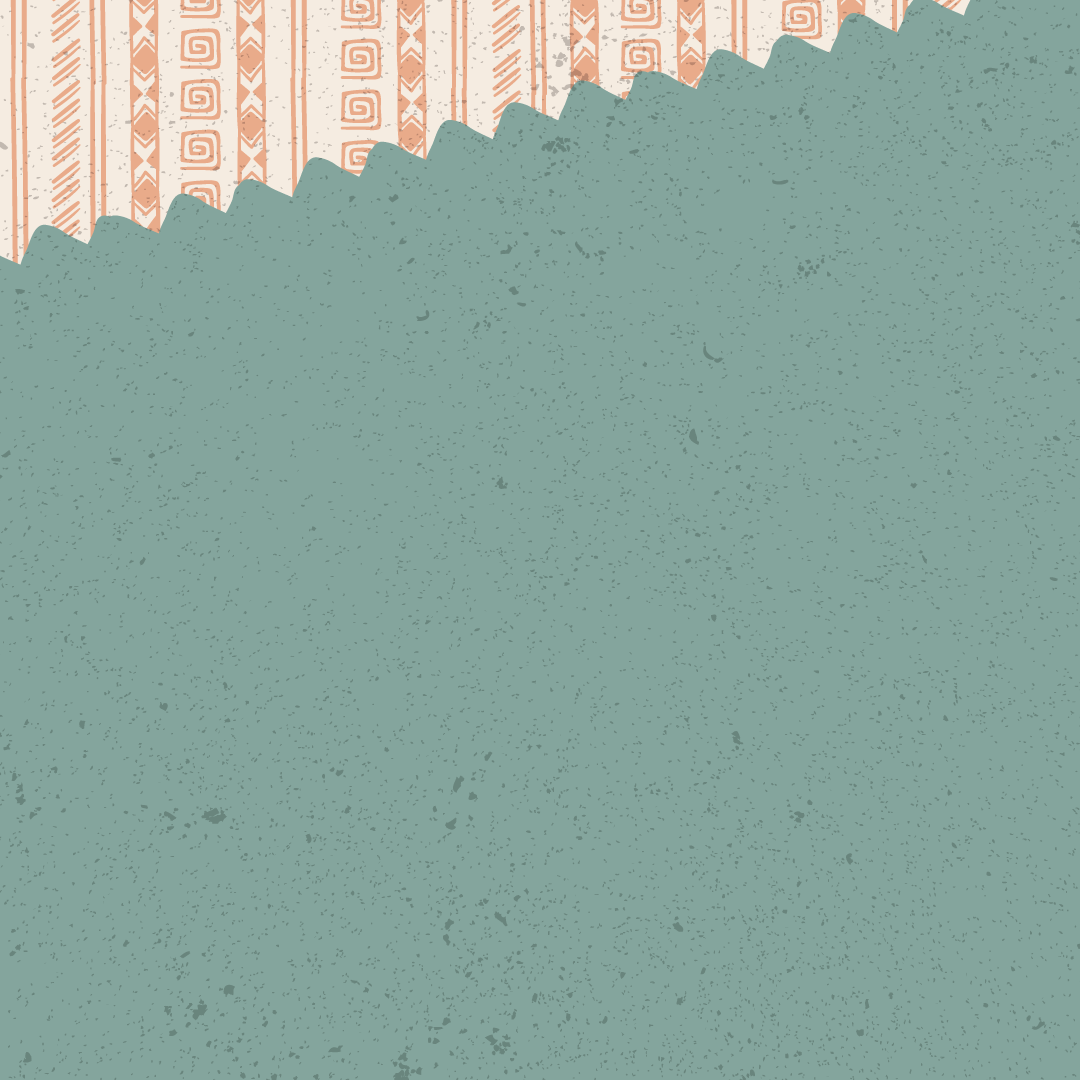 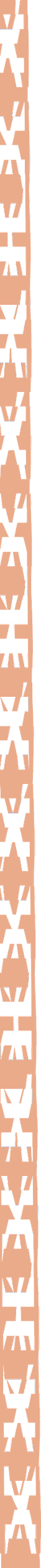 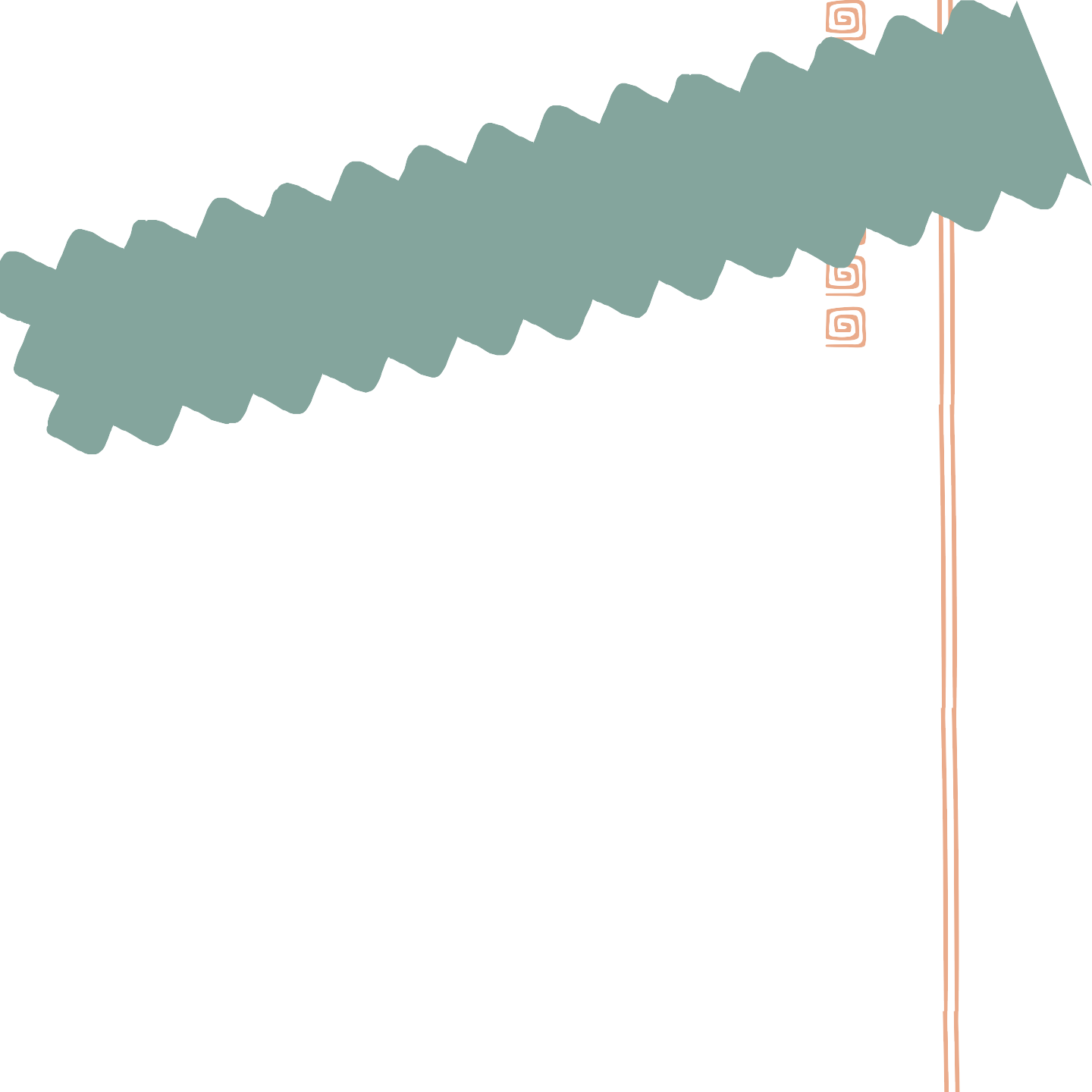 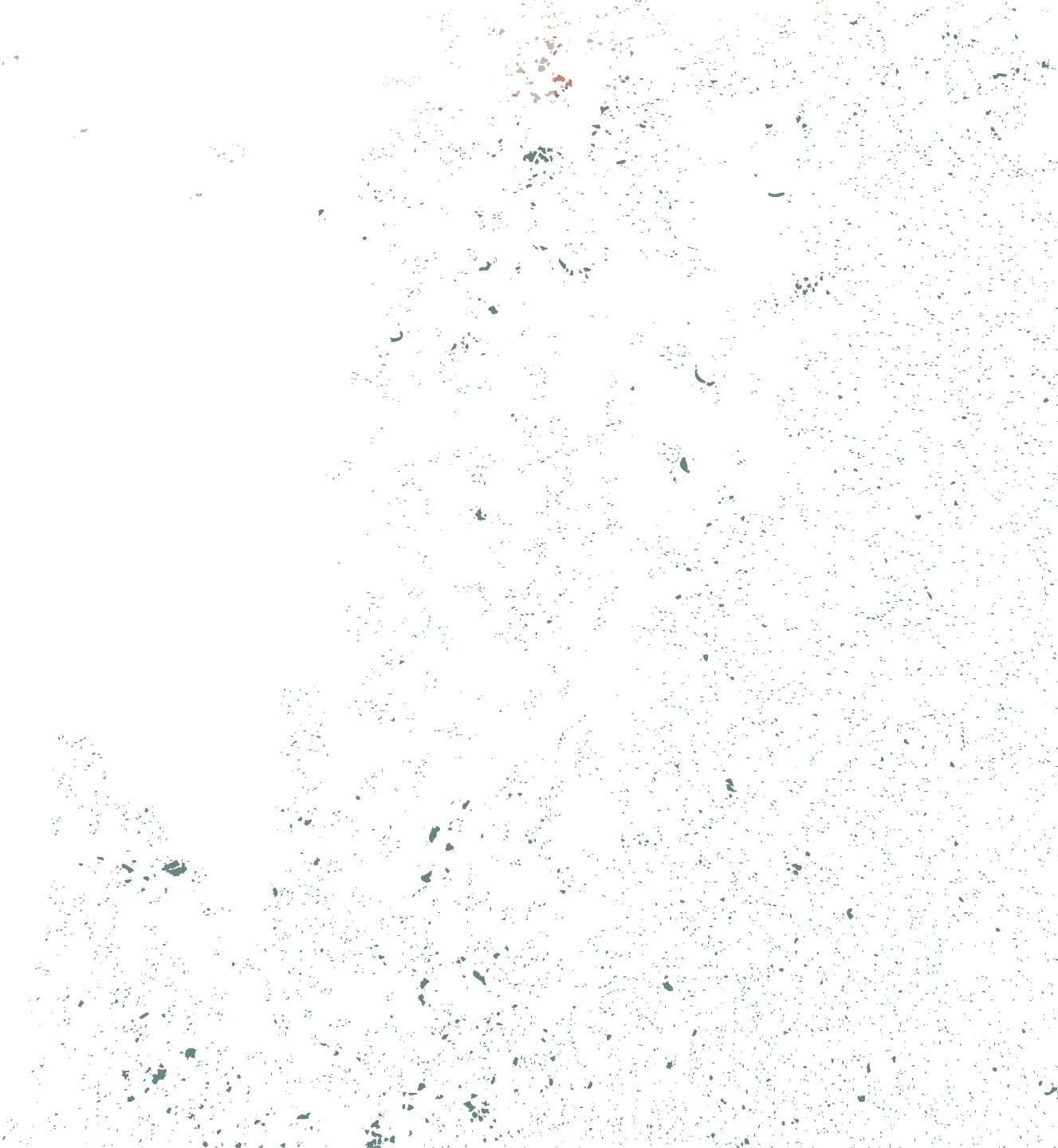 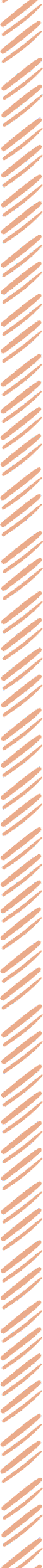 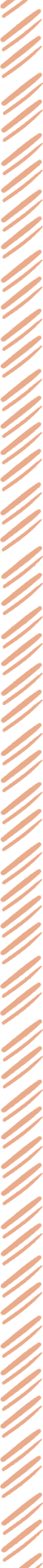 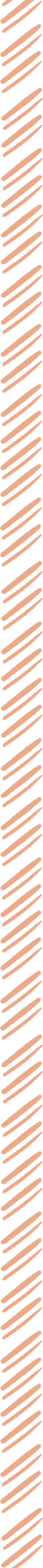 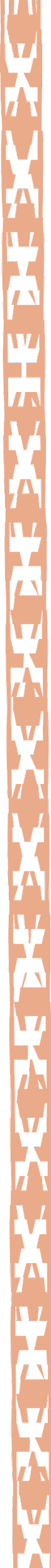 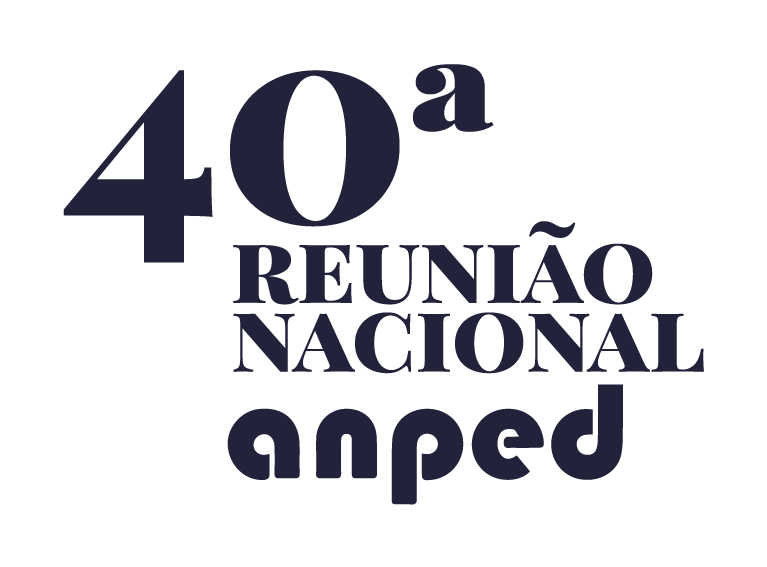 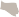 PAINEL TEMÁTICO XX
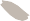 Título do Painel Temático:
subtítulo do painel temático
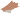 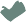 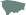 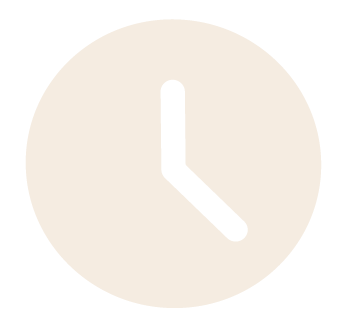 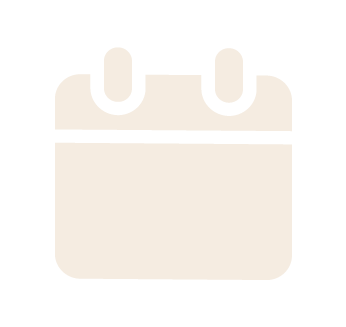 XX/XX
XXhXX
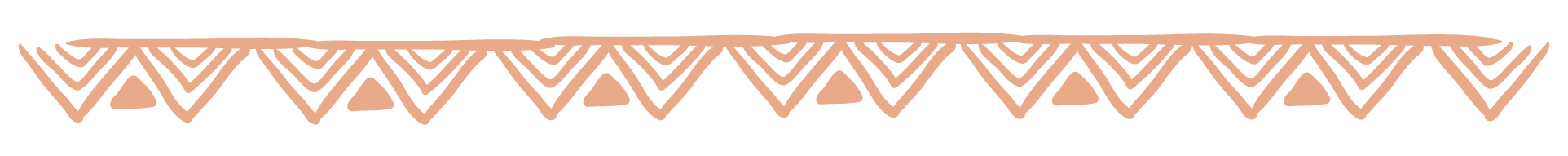 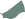 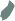 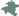 Nome do participante
(Instituição)
Nome do participante
(Instituição)
Nome do participante
(Instituição)
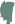 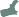 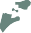 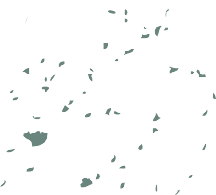 Nome do participante
(Instituição)
Nome do participante
(Instituição)
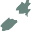 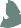 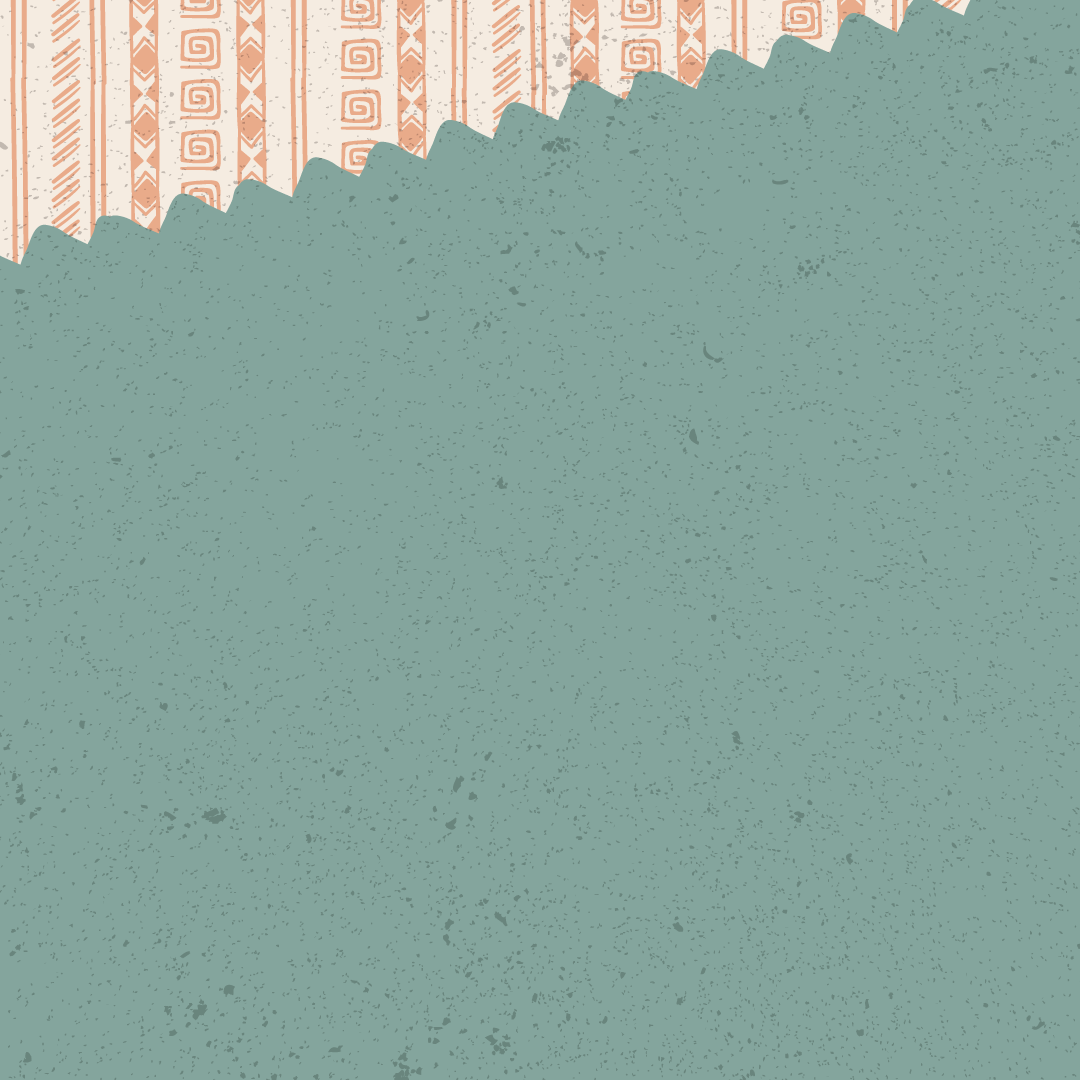 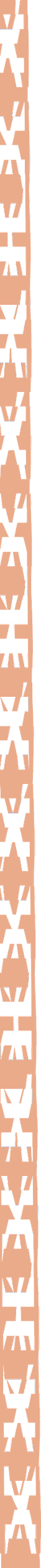 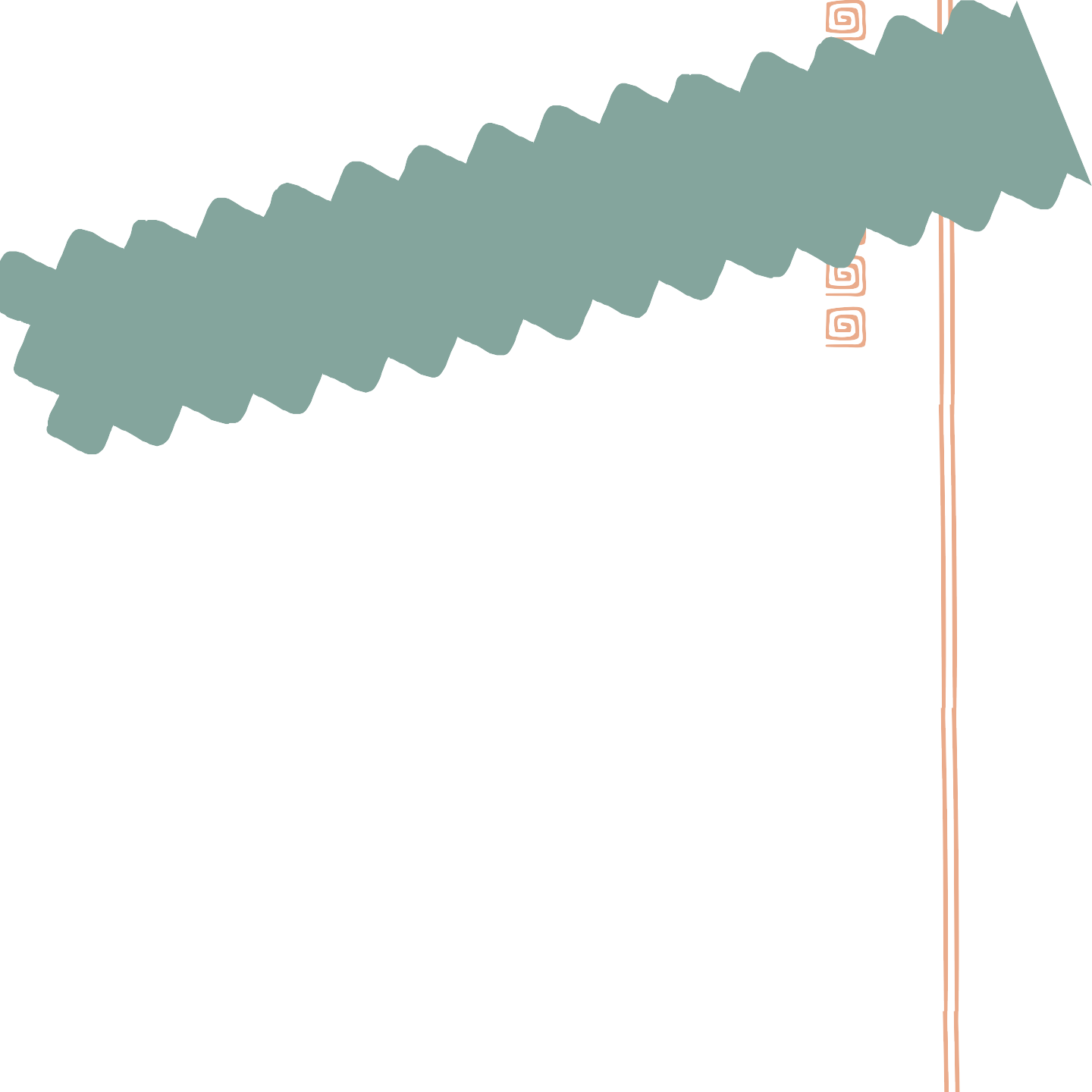 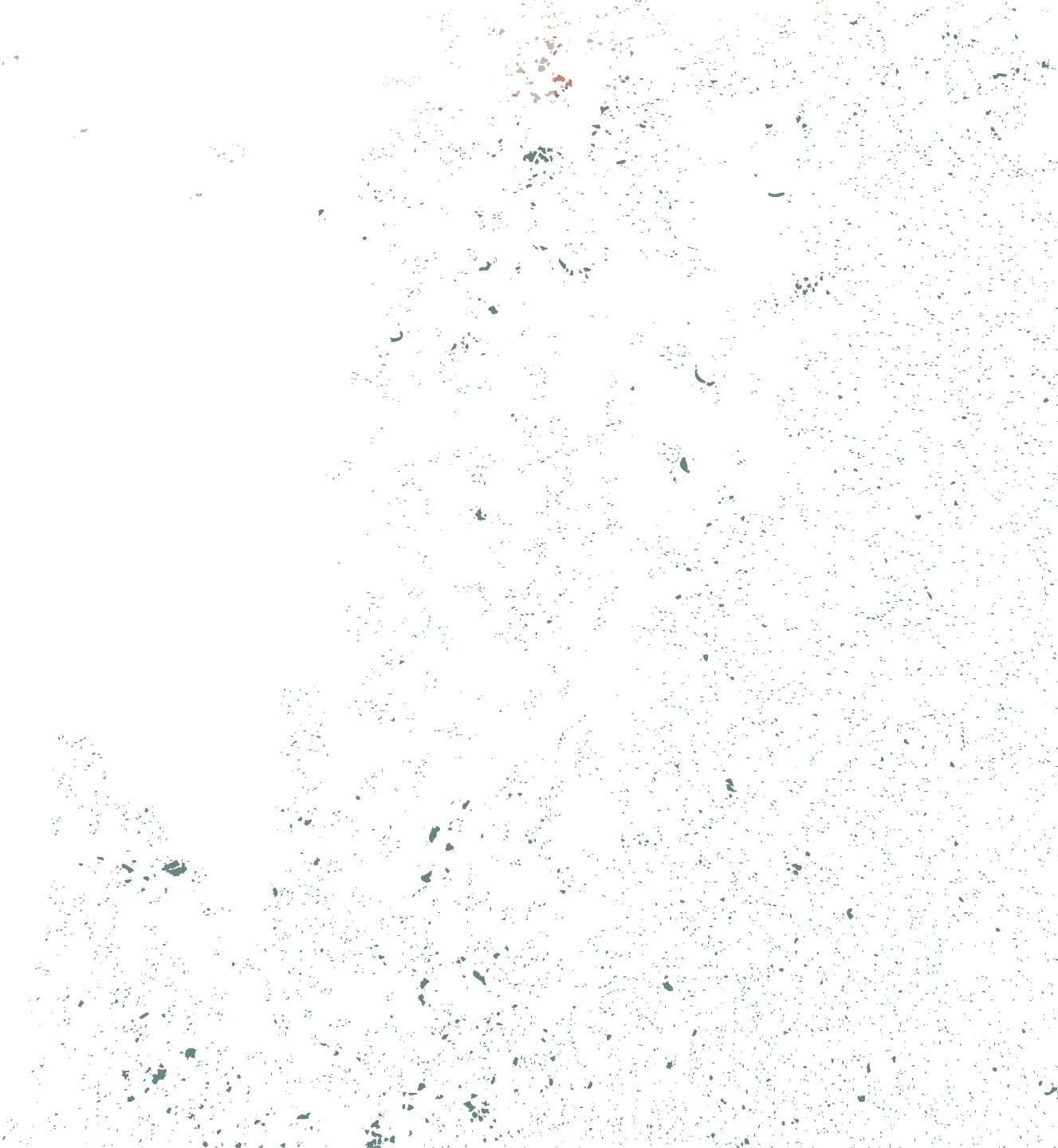 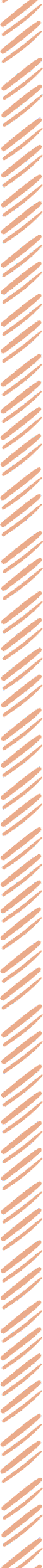 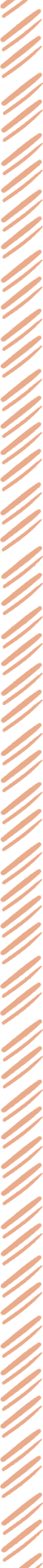 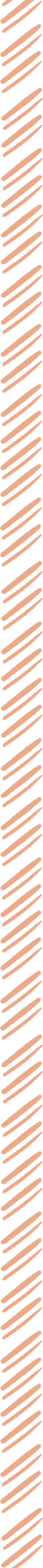 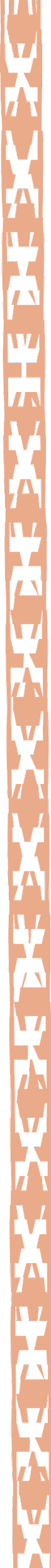 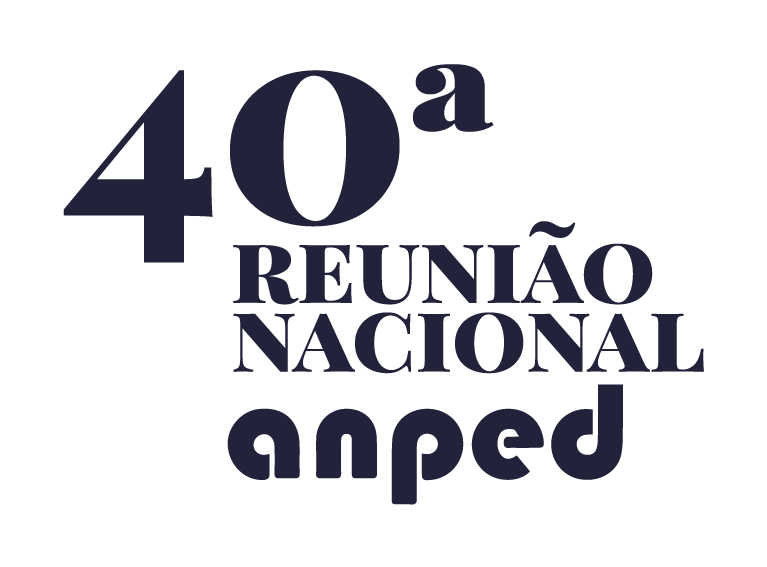 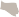 PAINEL TEMÁTICO XX
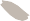 Título do Painel Temático:
subtítulo do painel temático
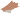 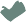 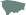 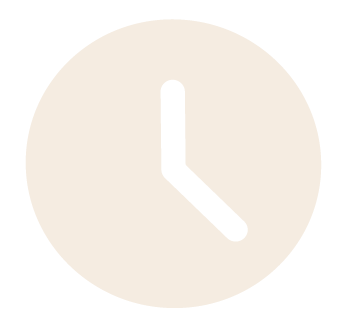 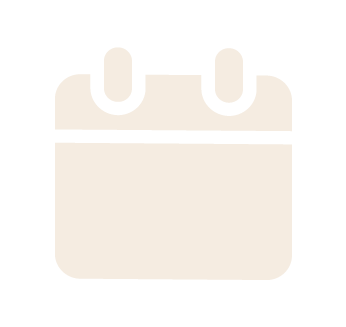 XX/XX
XXhXX
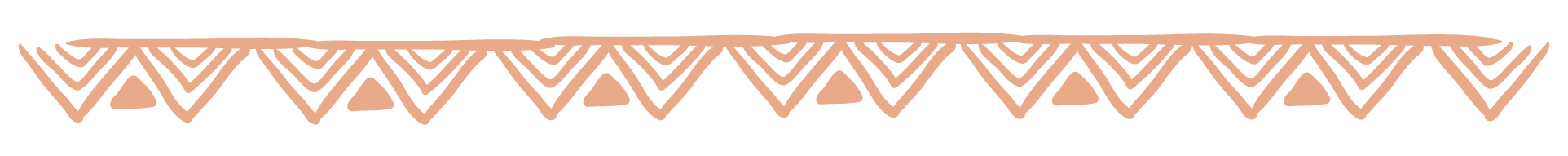 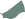 Nome do participante
(Instituição)
Nome do participante
(Instituição)
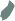 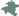 Nome do participante
(Instituição)
Nome do participante
(Instituição)
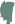 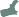 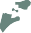 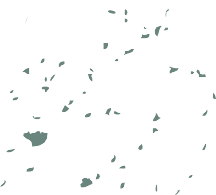 Nome do participante
(Instituição)
Nome do participante
(Instituição)
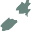 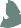